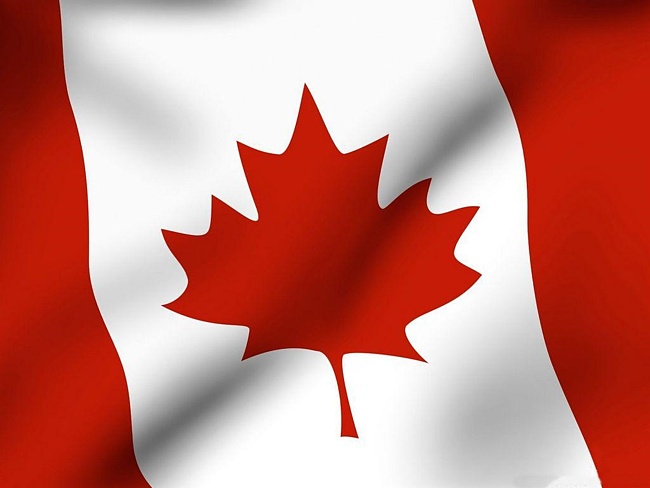 Канада
Площа – 10 млн км2
Населення – 34,4 млн осіб
(2011 р.)
Столиця – Оттава
Тип країни – високорозвинена держава, країна «Великої сімки»
Склад території – 10 провінцій, 3 території
Член міжнародних організацій – ООН, НАТО, ОАД та ін.
Офіційна мова – англійська, французька
Релігія – християнство (протестантизм, католицтво)
Валюта – канадський долар
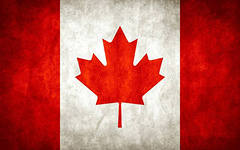 Прапор
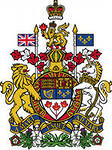 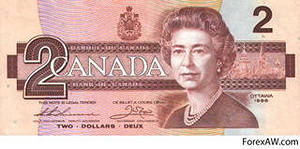 Герб
Природні ресурси
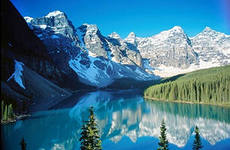 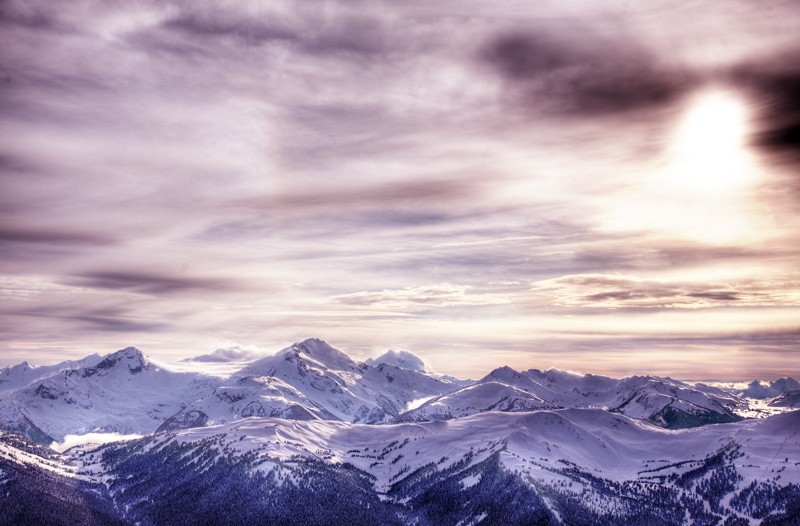 Населення
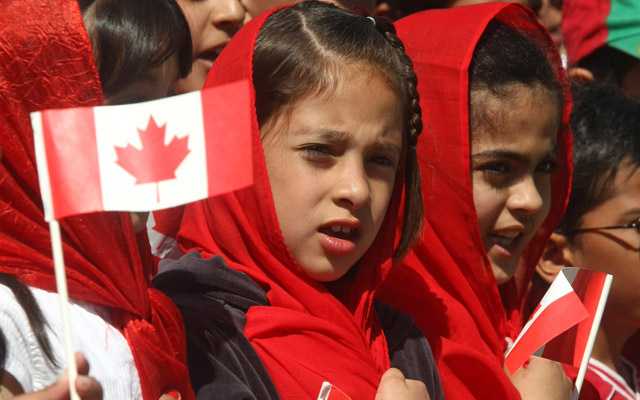 Канада має перший тип відтворення населення і додатне сальдо міграції. Більша частина працездатного населення зайнята у сфері послуг та в промисловості.
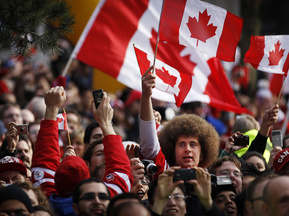 Канада – двонаціональна держава. У ній переважають англоканадці й франкоканадці.
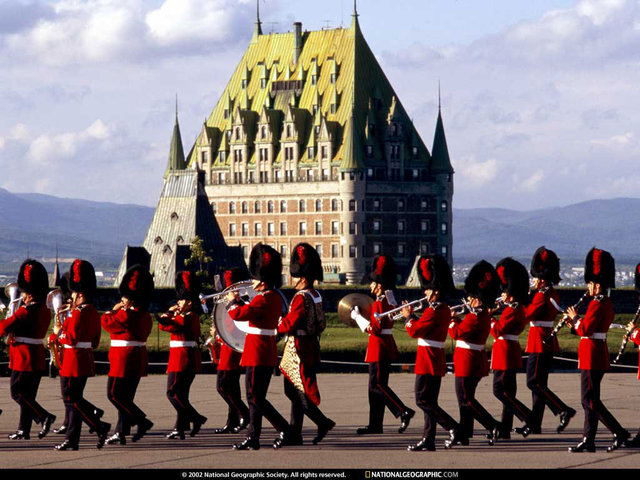 Серед віруючих переважають християни – прихильники протестантизму та католицтва. Населення Канади розподілене вкрай нерівномірно: більшість його концентрується на кордонах із США.
Господарство
Гірничовидобувна
Провідні місця у світі за видобутком та експортом залізної руди, міді, цинку, свинцю, нікелю, молібдену, кобальту, титану, золота, срібла, платини, урану, нафти, газу, вугілля, азбесту, калійних солей і сірки
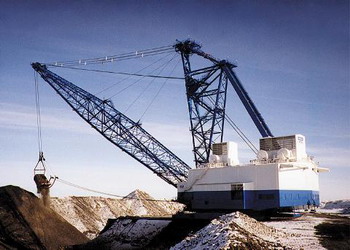 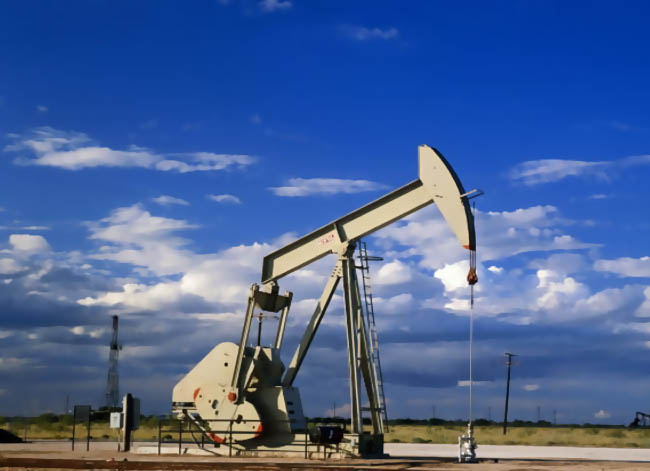 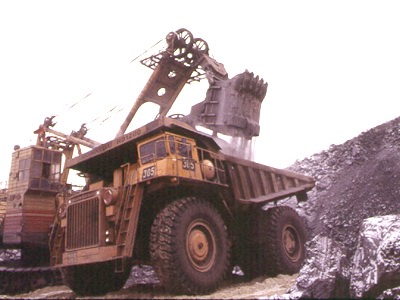 Енергетика
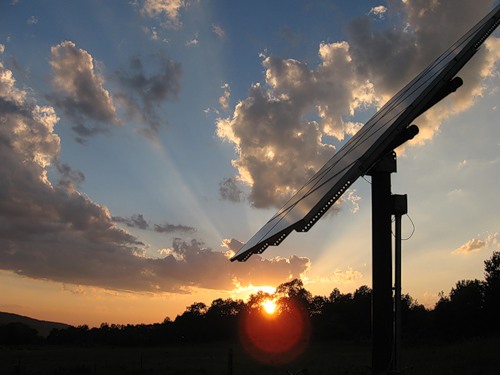 6-те місце у світі за обсягом виробництва електроенергії.
Зростання видобутку вугілля (відкритим способом) і нафти.
4-те місце у світі за видобутком природного газу.
ГЕС – 61%, ТЕС – 22% АЕС – 17%, ПЕС (незначна частка)
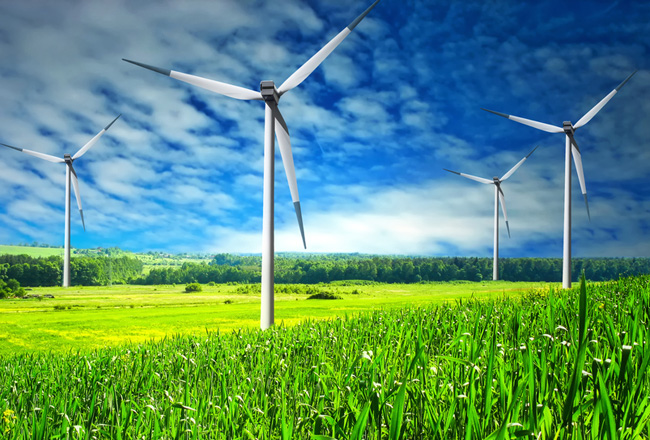 Машинобудування
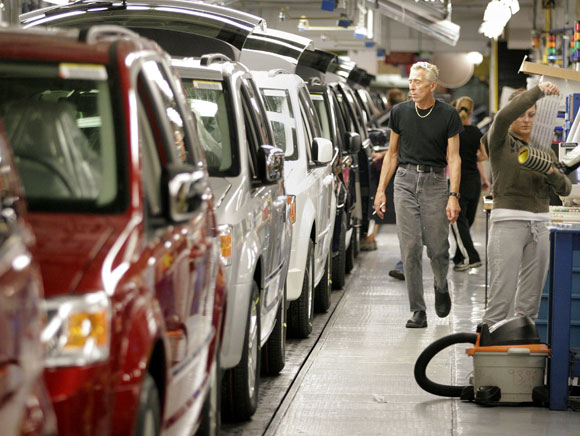 Транспортне (автомобілі, літаки, тепловози, судна, снігоходи) та сільськогосподарське; виробництво устаткування для лісової, паперової, гірничо-видобувної промисловості
Здебільшого задовольняє потреби внутрішнього ринку
25% вартості продукції обробної промисловості
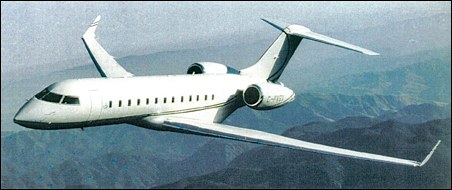 Паперова:
1-ше місце у світі за виробництвом газетного паперу.
3-те місце у світі за обсягом продукції
4-те місце у світі за виробництвом паперу і картону
Харчова:
Борошномельна
М’ясна
Рибоконсервна
Лікеро-горілчана
Хімічна:4-те місце у світі за виробництвом калійних добрив.Виробництво вибухових речовин, фармацевтичних препаратів, синтетичних і полімерних матеріалів, органічних хімікатів
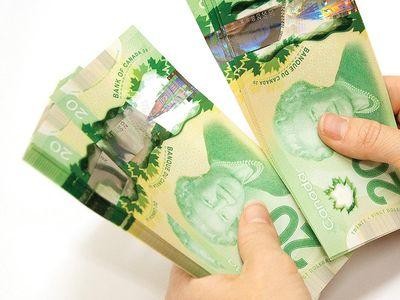 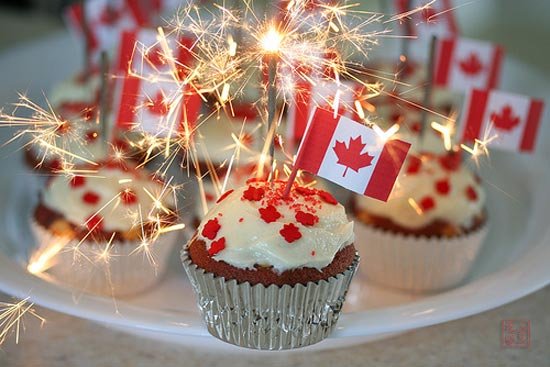 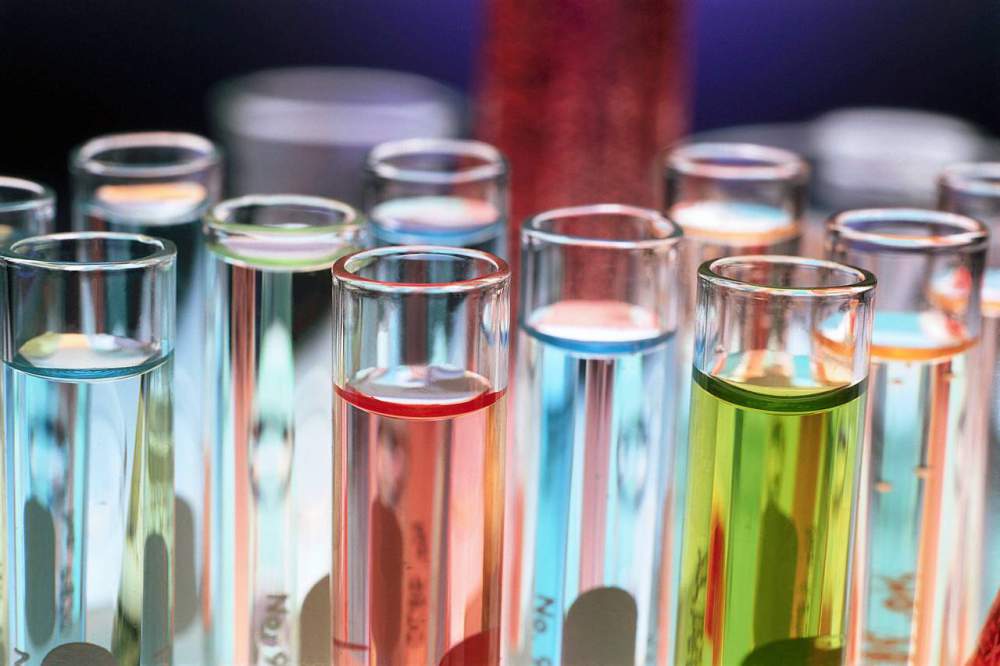 Сільське господарство
Рослинництво
Провідною галуззю рослинництва в країні є вирощування зернових, передовсім пшениці — основної культури в структурі сільськогосподарського експорту Канади.
Крім пшениці, вирощують овес, ячмінь, льон, картоплю, овочі, фрукти і т. ін.
Тваринництво 
Тваринництво в останні десятиріччя розвивалося випереджаючими темпами. Найхарактернішою спеціалізацією для Канади є молочно-м'ясне тваринництво із високим використанням концентрованих кормів і лугопасовищного кормовиробництва.
Тваринництво повністю забезпечене кормами власного виробництва.
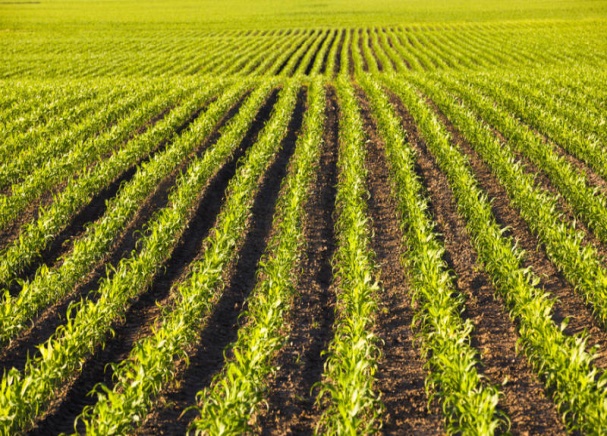 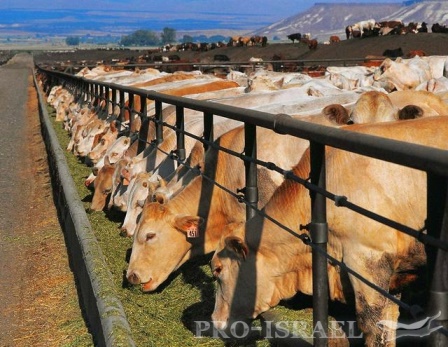 Зовнішньоекономічні зв’язки
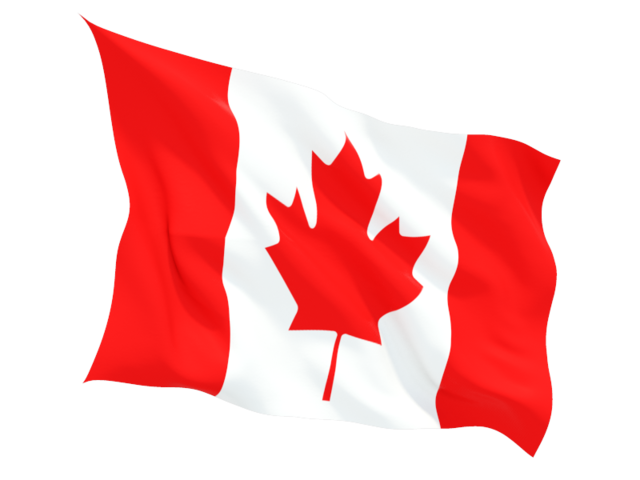 Кінець